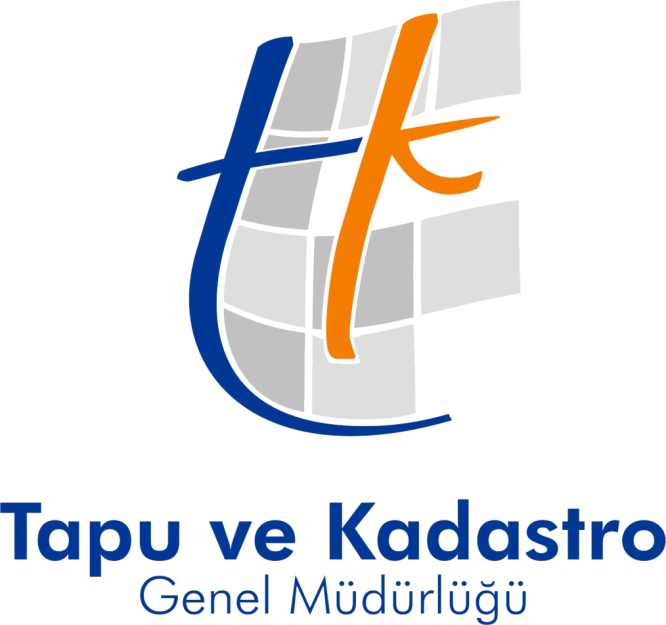 TAPU DAİRESİ BAŞKANLIĞI
HAZIRLAYAN
                     T.K. UZMAN YRD. HAVVA KOŞAR

                                        DANIŞMAN
                     T.K. UZMANI BİRSEN ASLANTAŞ
				        27.12.2013
Kat İrtİfaklI ve kat mülkİyetlİ yapIlarda  BAĞIMSIZ BÖLÜM / blok numaralarI hatalarInIn düzeltİlmesİne İlİşkİn 2011/3 sAYILI Genelgemİz  ve uygulama sorunlarI
Genel Müdürlüğümüze intikal eden taleplerde; ülke genelinde dikey veya yatay kat irtifaklı veya kat mülkiyetli yapıların; fiili durumları ile tapu kayıtlarının dayanağını oluşturan mimarî projelerindeki bağımsız bölüm numaraları veya vaziyet planında gösterilen blokların blok numaraları zaman zaman farklılıklar göstermektedir.
3
Bu sorunlara çözüm bulmak amacıyla Genel Müdürlüğümüzce 19.09.2011 tarihli  2011/3 Sayılı "Hatalı blok veya bağımsız bölüm numaralarında düzeltme işlemi" Konulu Genelge hazırlanmıştır.
4
Genelge’nİn  amacI
Kat irtifaklı veya kat mülkiyetli yapıların; fiili durumları ile tapu kayıtlarının dayanağını oluşturan mimarî projelerindeki bağımsız bölüm numaraları veya vaziyet planında gösterilen blokların blok numaralarındaki  farklılıklar  özünde İdaremiz işlemlerinden kaynaklanmamaktadır. Ancak yaşanan sorunlarla tapu sicilinin temel dayanak belgelerine olan güvenilirliği zedelenmektedir. Tapu sicillerinin, 4721 sayılı Türk Medenî Kanunu’nun öngördüğü şekilde düzenli olarak tutulması ve korunması görevi Teşkilatımızın  aslî  görevidir. Bu sebeplerle fiili durumla hukuki durum arasındaki bu farklılığın düzeltilerek tapu siciline olan güvenin korunması amacıyla 19.09.2011 tarihinde söz konusu genelgemiz hazırlanmıştır.
5
Genelgemiz kapsamında Hata 
          Kat irtifaklı veya kat mülkiyetli yapıların; fiili durumları ile tapu kayıtlarının dayanağını oluşturan mimarî projelerindeki bağımsız bölüm numaraları veya vaziyet planında gösterilen blokların blok numaralarındaki  farklılıklardır.

     Kat irtifakı 
          Bir arsa üzerinde ileride kat mülkiyetine konu olmak üzere yapılacak veya yapılmakta olan bir veya birden çok yapının bağımsız bölümleri için o arsanın maliki veya ortak malikleri tarafından Kat Mülkiyeti Kanununun hükümlerine göre kurulan irtifak hakkına ( Kat İrtifakı), bu haklara sahip olanlara da (Kat İrtifakı Sahibi) denir.
 
     Kat mülkiyeti
          Kat Mülkiyeti, tamamlanmış bir yapının kat, daire, iş bürosu, dükkan, mağaza, mahzen, depo gibi bölümlerinden ayrı ayrı ve başlı başına kullanılmaya elverişli olan bağımsız bölümleri arsa payı ve bağımsız yerlerle bağlantılı olarak kurulan ve o gayrimenkulün maliki veya ortak malikleri adına ( Kat mülkiyeti kütüğünde ) veya (kat mülkiyeti zabıt defterinde) kaydı gereken bağımsız ve yeni bir mülkiyet çeşididir.
6
Toplu yapı
          Toplu yapı, bir veya birden çok imar parseli üzerinde, belli bir onaylı yerleşim plânına göre yapılmış veya yapılacak, alt yapı tesisleri, ortak kullanım yerleri, sosyal tesis ve hizmetler ile bunların yönetimi bakımından birbirleriyle bağlantılı birden çok yapıyı ifade eder. 

     Mimari proje
          Yapılacak yapının planları, dış görünüşü, kitlelerin birbirleriyle oranı, iç tertipleri ve tüm ayrıntıları hakkında bilgi veren projelere mimari proje denir.

     Vaziyet planı
           İnşaat alanında bulunan tüm varlıkların yerinin gösterildiği ölçekli haritalardır. Vaziyet planında bina yeri, telefon direği, yol, yön durumu, ağaç, su ve elektrik hatları gibi özellikler belirtilir.
7
Vazİyet  planI  örneğİ
8
Mİmarİ proje örneğİ
9
HatalarIn düzeltİlmesİnde usul
1- TEKNİK RAPORLA DÜZELTME
Danıştay’ın  27.12.2012 tarihli  kararı gereğince LİHKAB faaliyetleri durdurulmuştur
10
11
Beyanlar hanesİnde belİrtme
12
Düzeltme işlemine konu blokların veya bağımsız bölümlerin tapu kayıtlarında aynî veya kişisel haklar, yasaklayıcı veya kısıtlayıcı şerhler bulunması halinde, hak lehtarından ve şerhi talep eden idarelerden düzeltmeye ilişkin muvafakat aranır. (Noterden imzası onaylanmak suretiyle alınacak muvafakatname kabul edilir.)
13
Teknİk Raporun uygulanIş şeklİne İlİşkİn genel değerlendİrme
Hatadan etkilenen karşılıklı bağımsız bölüm maliklerinin bireysel (mükerrer bağımsız bölüm numarası oluşturulmayacak şekilde) başvuruları mümkün olup, örneğin; A/Blok 2. Kat 6 ve 7 nolu bağımsız bölüm malikleri kendi bağımsız bölümlerine ilişkin düzeltme isteminde bulunabilir.

     Düzeltme, hatalı bağımsız bölüm maliklerinin tamamının katılımı ile tek istemde karşılanabileceği gibi, bir kısım hatalı bağımsız bölüm maliklerinin istemi ile rapor gereği kısmi olarak ilgili bağımsız bölümler düzeyinde de sağlanabilir.

     İstem, tescil istem belgesi düzenlenerek, düzeltme isteyen bağımsız bölüm maliklerinin veya düzeltme yapılacak bloklardaki tüm bağımsız bölüm maliklerinin bizzat veya temsilcisinin talebi ya da muvafakati (Düzeltme istemlerinde, noterden verilen kat malikinin kimlik ve taşınmaz bilgilerini içerir muvafakatname kabul edilir.) alındıktan sonra düzeltme işlemi olarak yevmiye defterine kayıt edilerek;
14
15
a- Bağımsız bölümler arasında yapılan düzeltmelerde

    Tapu kütüğünün beyanlar bölümüne; “Mimari projesi üzerinde bağımsız bölüm numarası değiştirilmiştir. … Tarih … Yevmiye” şeklinde belirtme yapılmalıdır. Mimari projedeki ilgili bağımsız bölüm numaraları kırmızı renkli mürekkepli kalemle çizilerek yenisi yazılmak suretiyle tarih ve yevmiye numarası belirtilmeli ve düzeltilen kısma maliklerin imzası alınmalıdır.
    
    Mimari proje/vaziyet planında yapılan düzeltme işleminin tarih ve yevmiye numarası ile, daha önce beyanlar bölümüne yapılmış belirtme de terkin edilir.
16
Beyanlar hanesİne yapIlan İkİncİ belİrtme
17
18
b- Blok düzeltmelerinde;
    
     Blok numaralarının düzeltilmesinde, hatalı olan bloklardaki tüm bağımsız bölüm maliklerinin aynı anda istemde bulunması gerekir.
    
     Tapu kütüğünün beyanlar bölümüne; “Vaziyet planında/mimari projede blok değişikliği yapılmıştır. … Tarih … Yevmiye” şeklinde ikinci belirtme yapılmalıdır. Vaziyet planı veya projedeki eski blok numarası kırmızı renkli mürekkepli kalemle çizilerek yenisi yazılmak suretiyle tarih ve yevmiye numarası belirtilmeli ve düzeltilen kısma maliklerin imzası alınmalıdır.
19
2) Beledİye veya İl özel İdaresİ tarafIndan düzenlenen blok/bb numaralarI düzeltİlmİş projenİn İbraz edİlmesİ halİnde düzeltme
20
düzeltİlmİş projenİn İbrazIna İlİşkİn genel değerlendİrme
Düzeltmeye konu blokların veya bağımsız bölümlerin tapu kayıtlarında aynî veya kişisel haklar, yasaklayıcı veya kısıtlayıcı şerhler bulunması halinde, hak lehtarından ve şerhi talep eden idarelerden düzeltmeye ilişkin muvafakat aranır.

      İstem, tescil istem belgesi düzenlenmek suretiyle, yöneticinin veya tüm bağımsız bölüm maliklerinin bizzat veya temsilcisinin talebi ya da muvafakati (Düzeltme istemlerinde, noterden verilen kat malikinin kimlik ve taşınmaz bilgilerini içerir muvafakat kabul edilir.) alındıktan sonra düzeltme işlemi olarak yevmiye defterine kayıt edilerek;

     Tapu kütüğünün beyanlar bölümüne; “Vaziyet planında/mimari projede blok değişikliği yapılmıştır. … Tarih … Yevmiye” veya “Mimari  projesi  üzerinde   bağımsız  bölüm numarası değiştirilmiştir. … Tarih … Yevmiye” şeklinde belirtme yapılmalı ve düzeltmeye esas yeni proje dosyasında saklanmalı, ayrıca eski vaziyet planı ve mimari projenin ön sayfasına,  “İşbu projenin blok/bağımsız bölüm numaraları … tarihli yeni düzenlenmiş vaziyet planı/mimari proje ile değiştirilmiştir. … Tarih … yev.” şeklinde kırmızı mürekkepli kalemle şerh düşülmesi gerekmektedir.
21
GenelGeye İLİŞKİN ÖNEMLİ HUSUSLAR
Düzeltme işlemi sonucu, mimari inşaat projesinde/vaziyet planında blok veya bağımsız bölüm numaraları dışında herhangi bir değişiklik yapılamaz.
    
   Düzeltme raporu gereğince, blok veya bağımsız bölüm numaralarında değişiklik yapıldıktan sonra aynı yönde gelecek ikinci düzeltme isteminin yargı kararıyla karşılanması gerekir.
22
İşlemİn Malİ Yönü
492 sayılı Harçlar Kanunu’nun Tapu ve Kadastro Harçlarının yer aldığı (4) sayılı tarifesinin 13/c pozisyonu gereği işlem başına harç ve  Döner Sermaye İşletme Müdürlüğünce belirlenen döner sermaye ücreti tapu müdürlüğünce  tahsil edilir.
   
 (4) SAYILI TARİFE (1) 13/c)  (a) fıkrası  dışında kalan her nevi cins ve kayıt tashihinde (her bir işlem için)  (78,25 TL.) 

     Ayrıca, Genelgenin 1. bölümüne göre,  Lisanslı Harita Kadastro Mühendislik Bürosu tarafından, Lisanslı Büroların çalışmaya başlamadığı yerlerde ise Kadastro Müdürlüğü tarafından rapor hazırlanmış ise, İdarece belirlenen ücret  tahsil edilir.
   
    Diğer taraftan, genelge kapsamında yapılan işlemlerde zorunlu deprem sigorta poliçesi aranmaz.
23
genelgemİzle İlgİlİ uygulamada karşIlaştIğImIz  sorunlar
1- Genelgemiz, Adres ve Numaralandırmaya İlişkin Yönetmelik ve Kat Mülkiyeti Kanunu ile çelişiyor mu?
2- Bağımsız bölüm/ blok üzerindeki hataların düzeltilmesinde diğer hak sahiplerinin (ayni veya kişisel haklar, yasaklayıcı veya kısıtlayıcı şerhler)  muvafakatlarının aranmasında uygulamada karşımıza ne gibi sorunlar çıkmaktadır?
3- Diğer kurumların neden olduğu hatalarda farklı bir yol izlenebilir mi?
4- Ruhsatı olmayan veya ruhsatı hükümsüz hale gelen yapılarda Genelgemiz hükümlerinin uygulanması mümkün müdür?
5-Genelgemiz farklı ada ve parsellerde bulunan hatalı bb/blok   numaralarının düzeltilmesi yönündeki sorunlara cevap veriyor mu?
24
1-KISMİ DÜZELTME YAPILMASIYLA ORTAYA ÇIKAN DURUMUN ADRES VE NUMARALANDIRMAYA İLİŞKİN YÖNETMELİK VE KAT MÜLKİYETİ KANUNU BAĞLAMINDA DEĞERLENDİRİLMESİ;

    Adres ve Numaralandırmaya İlişkin Yönetmelik md. 31/a :Apartmanlarda, bodrum kattan itibaren 1'den başlamak üzere bütün dairelere sıra ile bağımsız numaralar verilir (…….) hükmündedir.

    634 s. Kat Mülkiyeti Kanunu m. 12/a: Ana gayrimenkulde, yapı veya yapıların dış cepheler ve iç taksimatı bağımsız bölüm, eklenti, ortak yerlerinin ölçüleri ve bağımsız bölümlerin konum ve büyüklüklerine göre hesaplanan değerleriyle oranlı arsa payları, kat, daire, iş bürosu gibi nevi ile bunların birden başlayıp sırayla giden numarası (……) hükmündedir.

         Kısmi düzeltme yaptığımızda söz konusu yönetmeliğe ve kanuna aykırı bir durum ortaya çıkmaktadır.  Öyle ki bağımsız bölüm numaralarının yönetmelikte ve kanunda ifade edilen sıralaması bozulmaktadır.  Teknik rapor belediyece onaylanmaktır, bunun yanı sıra Genelgemizin amacı düşünüldüğünde  sorunun çözümü ve vatandaşlarımızın memnuniyeti için uygulamanın bu yönde devam etmesi gerektiği açıkça görülmektedir.
25
26
2- BağImsIz bölüm/ blok üzerİndekİ hatalarIn düzeltİlmesİnde dİğer hak sahİplerİnİn (aynİ veya kİşİsel haklar, yasaklayIcI veya kIsItlayIcI şerhler)  muvafakatlarInIn aranmasInda uygulamada karşImIza ne gİbİ sorunlar çIkmaktadIr?
Erzurum Tapu ve Kadastro VIII. Bölge Müdürlüğünden gelen yazıda ;      
     Düzeltme işlemine konu blokların veya bağımsız bölümlerin tapu kayıtlarında aynî veya kişisel haklar, yasaklayıcı veya kısıtlayıcı şerhler bulunması halinde, hak lehtarından ve şerhi talep eden idarelerden düzeltmeye ilişkin muvafakat  belgesi ön başvuru sırasında ibraz edilmesi gereken belgelerden olmadığından, ön başvuru kabul edilerek işlemin havalesi yapılır. Daha sonra işlemin havale edildiği personel tarafından işlem konusu taşınmaz üzerinde bulunan tüm takyidat lehtarlarına muvafakatları için yazılar yazılır.
     
     Tapu müdürlüklerince yazılı muvafakatların temini için bankalara yönlendirilen taşınmaz maliklerinin ilgili bankalarca muhatap kabul edilmemesi ve tapu müdürlüklerinden kendilerine yazı gelmedikçe vatandaşlara bu yazıların verilmeyeceği; aynı şekilde takyidat lehtarları icra müdürlükleri veya mahkemeler ise muvafakat yazılarının yine kesinlikle verilmediği uygulamada görülmektedir.
    
          Bu uygulama vatandaşlarca yanlış algılanıyor ve  tapu müdürlükleri uygulamada zorluk çıkarmakla itham ediliyor.
27
Erzurum Bölge Müdürlüğünün görüşü:
         Bu durum Genelge ile amaçlanan pratik sonucun gerçekleşmesine engel teşkil etmektedir. Bu sebeple muvafakat alınmadan, düzeltmenin yapılıp sonucundan Tapu Sicil Tüzüğü 74/6 gereği ilgililere tebliğ yapılmakla yetinilmesi gerekir.

    Genel Müdürlüğümüzce verilen cevapta :
        Genelgenin aynı şekilde uygulanması ve hükümlerine titizlikle uyulması gerekliliği bildirilmiştir.
28
3- Dİğer kurumlarIn neden olduğu hatalarda farklI  bİr yol İzlenebİlİr mİ?
A) Şanlıurfa Tapu ve Kadastro 21. Bölge Müdürlüğünden gelen yazıda; TOKİ tarafından 172 ada 1 sayılı parsel üzerinde 45 adet afet konutu inşa edilmiş olup Afet İşleri Genel Müdürlüğüne tahsis edilmek üzere Maliye Hazinesine devir işlemi  yapılmıştır. Sonradan İl Afet ve Acil Durum Müdürlüğünün yazısından 172 ada 1 parsel sayılı taşınmaza tescili yapılan hak sahiplerinin, 170 ada 1 parsel sayılı taşınmaz üzerinde oturdukları anlaşılmıştır. 

          2011/3 s. Genelgede belirtilen ‘(….)mimari inşaat projesinde/vaziyet planında blok veya bağımsız bölüm numaraları dışında herhangi bir değişiklik yapılamaz.’ hükmünden dolayı ada bazında oluşan hatayı düzeltmek Genelgemiz kapsamında mümkün değildir.
29
Genel Müdürlüğümüzün görüşü
Genel Müdürlüğümüzün 1458 Sayılı "Sicil Üzerinde Yapılmış Olan Hataların Tashihi" Konulu Genelgesi  ‘C- Diğer İdarelerin Sebep Olduğu Hatalar: Tapu sicil muhafızlıklarında yapılan akit ve tescil işlemlerine dayanak olan ve diğer idareler veya mahkemelerce düzenlenen (kimlik belgesi, tahsis kararı, veraset belgesi v.s.) belgelerde bu idarece düşülen hatalar da yine aynı idarenin doğru durumu belirleyen resmi belgelerine dayandırılarak düzeltilmelidir.’ hükmündedir. 
         
         Söz konusu Genelgeye dayanılarak;  maliklerin, işlemi yürüten yetkili idarenin talebiyle, hatalı yazımdan sonra hak sahibi olmuş kişilerin yazılı olurları alınarak, şerh, belirtme ve ipoteklerin yeni bağımsız bölümlere aynen aktarılması koşuluyla, yetkili idarenin hatanın düzeltilmesine ilişkin resmi belgeleri doğrultusunda düzeltme işlemi yapılabilir.
30
B) Eskişehir Tapu ve Kadastro XVII. Bölge Müdürlüğünden gelen yazıda; TOKİ tarafından ihale listesinde yapılan hata nedeniyle taşınmazın bağımsız bölüm nitelikleri ve arsa paylarının tapu kaydı ile fiili durumları farklılık göstermektedir. 2011/3 sayılı Genelgede belirtilen ‘(…) mimari inşaat projesinde/vaziyet planında blok veya bağımsız bölüm numaraları dışında herhangi bir değişiklik yapılamaz.’ hükmünden dolayı düzeltme yapılamamaktadır.
31
Eskİşehİr Tapu ve Kadastro XVII. Bölge Müdürlüğünün görüşü
TOKİ tarafından ihaleye çıkarılan taşınmazların satış işleminin buna uygun yapılıp yapılmadığı ve ihaleye çıkan taşınmazların arsa paylarının ne şekilde olduğunun tapu müdürlüğünce bilinmesi mümkün değildir. Ve bu sebeple TOKİ tarafından satışı yapılan taşınmazlara ait ihale listesinin arsa paylarını ve bağımsız bölümlerini gösterir şekilde hazırlanarak tapu müdürlüğüne ibraz edilmesi gerekir. Arsa paylarının düzeltilebilmesi için satışı yapılan bağımsız bölüm maliklerinin resmi senetle hazırlanacak bir işlemle muvafakatlarının alınması gerekir.
32
GENEL MÜDÜRLÜĞÜMÜZÜN GÖRÜŞÜ
Trampa işlemi gerçekleştirilerek tapu siciline sıhhat kazandırılabileceği; ayrıca satış listesinde belirtilen bağımsız bölüm numaralarının mimari projeye uygun olarak düzenlenmesi halinde, hatalı satışların önlenebileceği görüşündedir.
         Harçlar Kanununun 20/a maddesi: (Değişik: 29/07/1998 - 4369/78 md.) Gayrimenkullerin ivaz karşılığında veya ölünceye kadar bakma akdine dayanarak yahut trampa hükümlerine göre devir ve iktisabında gayrimenkulün beyan edilen devir ve iktisap bedelinden az olmamak üzere emlak vergisi değeri üzerinden (cebri icra ve şüyuun izalesi hallerinde satış bedeli, istimlaklerde takdir edilen bedel üzerinden) devir eden ve devir alan için ayrı ayrı uygulanan oran : Binde 20
33
4- RuhsatI olmayan veya ruhsatI hükümsüz hale gelen yapIlarda Genelgemİz hükümlerİnİn uygulanmasI mümkün müdür?
Küçükçekmece, Zeytinburnu, Pendik, Sarıyer Belediye Başkanlıklarından gelen yazılarda;
Yapı kullanma izin belgesi bulunmayan
Ruhsat müddeti geçen
3194 s. İmar kanunu gereği ruhsatı hükümsüz sayılan yapılarda;
   ilgili Genelgemiz gereği mimari projede değişiklik yapılıp yapılamayacağı hakkında tereddüt hasıl olmuştur. Ve bu konu Genel Müdürlüğümüze sorulmuştur.
34
Genel müdürlüğümüzün görüşü
3194 s. İmar Kanununun  29-31. maddelerinde geçen hükümler 6083 s. yasayla kurumumuza verilen görev, yetki ve sorumluluk kapsamında değildir. Tapu sicilinin temel dayanak belgelerine olan güvenirliğini korumak amacıyla hazırlanan ilgili Genelgemiz doğrultusunda, Kadastro Müdürlüklerince veya LİHKAB tarafından hazırlanan teknik raporun, belediyelerce onaylanıp onaylanmayacağı veya hangi gerekçelerle onaylanmayacağı hususu, Genelgemizin konusu dışında olup, Belediyelerin görev alanı içindedir.
35
5-Genelgemİz farklI ada ve parsellerde bulunan hatalI bb/blok   numaralarInIn düzeltİlmesİ yönündekİ sorunlara cevap verİyor mu?
Hatay Tapu ve Kadastro 12. Bölge Müdürlüğünden gelen yazıda, şekilde de görüldüğü üzere farklı parsellerde bulunan hatalı bağımsız bölüm numaralarının, Genelgemizde belirtilen ‘Düzeltme işlemi sonucu, mimari inşaat projesinde/vaziyet planında blok veya bağımsız bölüm numaraları dışında herhangi bir değişiklik yapılamaz.’ hükmünden dolayı karşılanamadığı belirtilerek bu konuda Genel Müdürlüğümüzün görüşü sorulmuştur.
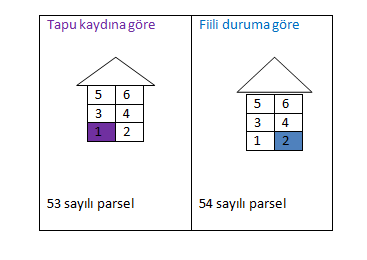 36
Genel Müdürlüğümüzün görüşü
Talep edilen işleme yönelik tapu siciline sıhhat kazandırmak  amacıyla;
      Farklı parsellerde bulunan hatalı bağımsız bölüm numaralarının düzeltilmesini talep eden tarafların trampa işlemi yapabileceği veya, 
     2981 Sayılı İmar ve Gecekondu Mevzuatına Aykırı Yapılara Uygulanacak  Bazı  İşlemler ve  6785  Sayılı İmar Kanununun bir Maddesinin Değiştirilmesi Hakkında Kanunun Ek 1. maddesi ‘İmar planı olan yerlerde, 9/5/1985 tarih ve 3194 sayılı İmar Kanununun 18 inci maddesi gereğince arsa ve arazi düzenlemelerinde, binalı veya binasız arsa ve arazilere bu Kanundan önce özel parselasyona dayalı veya hisse karşılığı satın alınan yerler dikkate alınarak müstakil, hisseli parselleri veya üzerinde yapılacak binaların daire miktarları göz önünde bulundurularak kat mülkiyeti esasına göre arsa paylarını sahipleri adlarına resen tescil ettirmeye valilik veya belediyeler yetkilidir.’  hükmüne istinaden belediye veya valilik tarafından kişilerin fiilen kullanım durumları gözetilerek arsa ve arazi düzenlemesi yapılabileceği görüşündedir.
37
Ancak 6306 sayılı Afet Riski Altındaki Alanların Dönüştürülmesi Hakkında Kanunun 23. maddesi ‘24/2/1984 tarihli ve 2981 sayılı İmar ve Gecekondu Mevzuatına Aykırı Yapılara Uygulanacak Bazı İşlemler ve 6785 Sayılı İmar Kanununun Bir Maddesinin Değiştirilmesi Hakkında Kanun yürürlükten kaldırılmıştır.’ hükmündedir.
        
         Aynı kanunun ‘Yürürlük’ başlıklı 24. maddesi ‘ Bu Kanunun; (....) 23. maddesi yayımı tarihinden üç yıl sonra yürülüğe girer.’  hükümlerinden dolayı  31.05.2015 tarihinden itibaren (….)2981 sayılı kanunun Ek 1. maddesine  dayanılamayacaktır.
38
39
Tapu Sicil Tüzüğünün Ana ve Yardımcı Siciller Üzerinde Düzeltme başlıklı 74 maddesi fıkra ;

(3) Ana veya yardımcı siciller üzerinde yapılmış hata veya eksikliklerin, ilgililerce sunulan veya başka idarelerce düzenlenen belgelerden kaynaklanması hâlinde, ilgililerin gerçek durumu kanıtlayıcı belgelere dayalı başvuruları üzerine, istem yevmiye defterine kaydedilerek gerekli düzeltme yapılır.

(4) Kütük, yevmiye defteri ve yardımcı sicillerde, belgelere aykırı tescil veya esaslı yazım hatasının düzeltilebilmesi için ilgililerin yazılı olurunun alınması gerekir. İlgililerden birisinin yazılı oluru olmazsa, bu durum beyanlar sütununda belirtilerek, 26/9/2011 tarih ve 659 sayılı Kanun Hükmünde Kararname hükümlerine göre işlem yapılır.

(5) Yapılacak düzeltmeler hatalı yazımdan sonra hak sahibi olmuş kişilerin hakkını etkileyici nitelikte ise, bu hak sahiplerinin de yazılı olurları aranır.

(6) Müdürlük, ilgililerin bilgisi dışında yaptığı işlemleri tebliğ etmekle yükümlüdür.
40
TEŞEKKÜR EDERİZ
42